PTT			18APR2016
How does a message travel from the brain to the arm?
How is the message communicated between the chain of neurons?

Planners: OAJ #24 Due Friday

Learning Goals: 
	I can read collaboratively to understand the causes and treatments of brain damage.
Explain what happened in the nervous system of the skateboarder in the accident
We studied the nervous system cells and how the cells communicate in a normally functioning nervous system
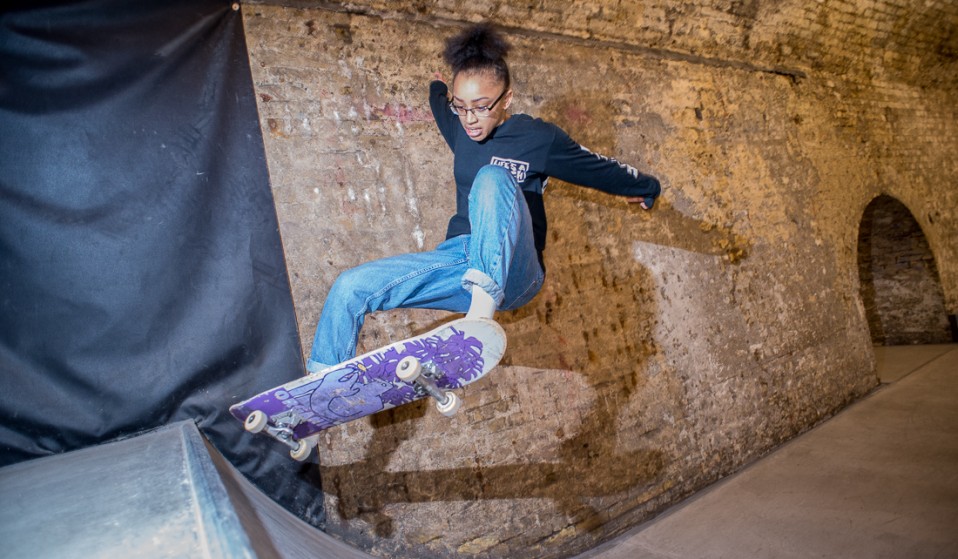 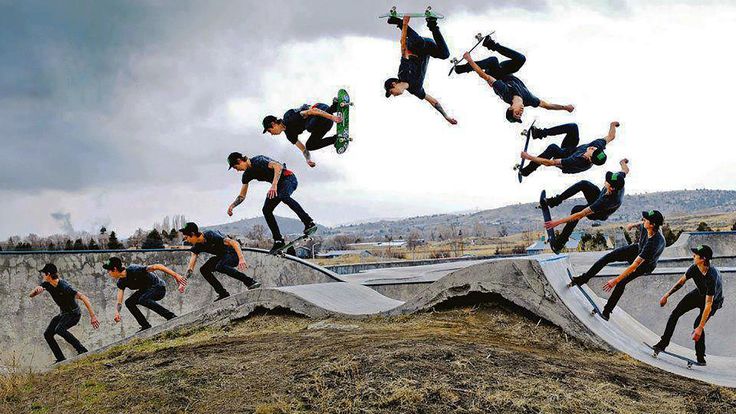 Nervous System
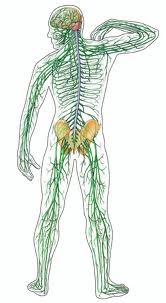 To respond to stimuli, maintain homeostasis, and store memories

Nerve Cells 
Sensory neurons, Inter neurons, Motor neurons
Brain
Central Nervous System
Peripheral Nervous System 
Somatic and Autonomic
Collaborative Reading!!
Clunks: words you don’t understand
Gist: The main idea

Respond to the prompts on your paper for Part 1 and Part 3.  
Part 2 is simply a list of Brain Damage Causes and potential Results. Read Part 2, There is no questions for it.
PTT				19APR2016
How can you get a brain injury?
What are the symptoms?
How can you prevent brain injuries?

Planner: OAJ #24 Due Friday
Learning Goal:	
	I can explain the difference between short term and long term memories.
	I can apply memory techniques to remember more things in the boxes.
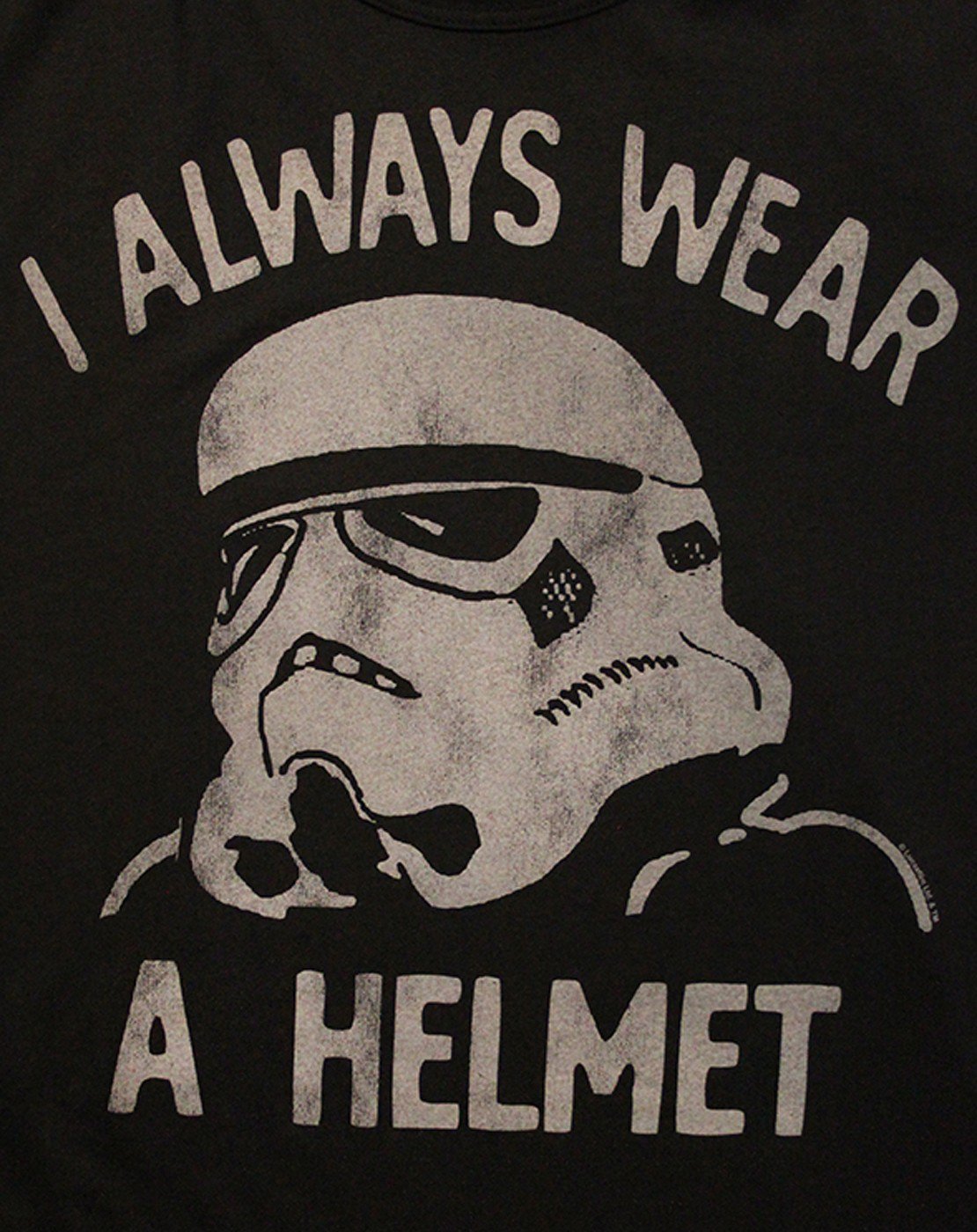 Nervous System
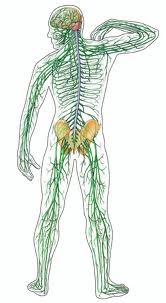 To respond to stimuli, maintain homeostasis, and store memories

Nerve Cells 
Sensory neurons, Inter neurons, Motor neurons
Brain
Central Nervous System
Peripheral Nervous System 
Somatic and Autonomic
Memory
Process of encoding, storing, and recalling information.
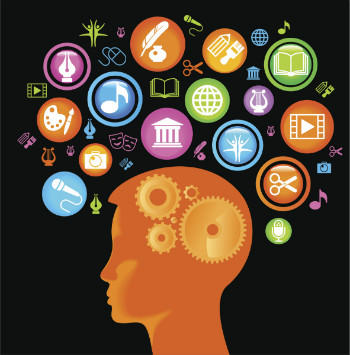 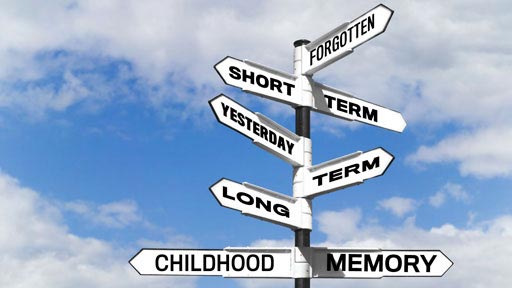 Memory
Encoding: making sense of incoming information
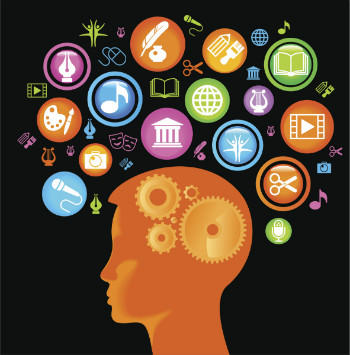 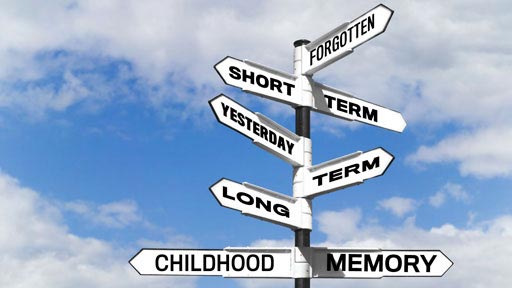 Memory
Encoding: making sense of incoming information
Storing: creating a record in the short or long term memory
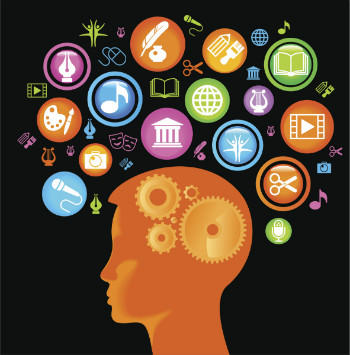 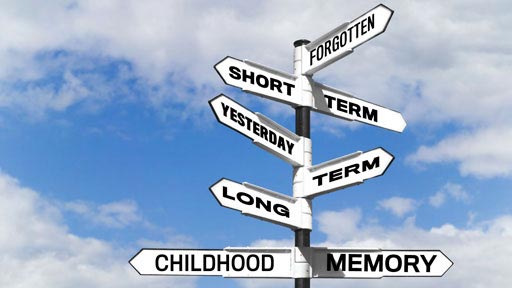 Memory
Encoding: making sense of incoming information
Storing: creating a record in the short or long term memory
Recalling: calling back the information in response to a cue or for use in a process
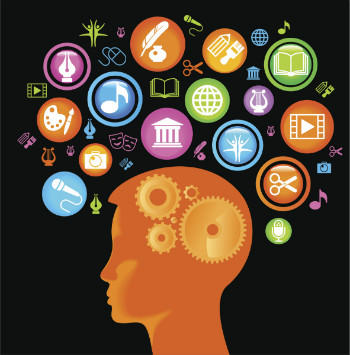 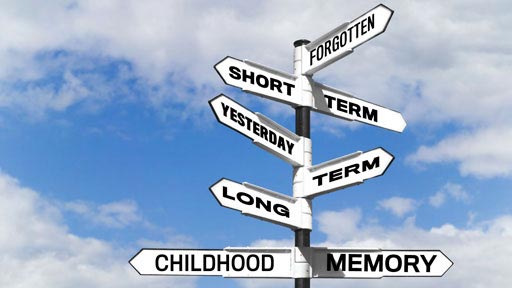 Short Term Memory
Very recent memories
What you had for breakfast
A book you recently read
Things you observed on the walk to school

Demonstration.
Long Term Memory
Memories that are long lasting
An event in your past
A cultural event
Memories that last for months to years

We are going to practice techniques to push information from your short term memory into your long term memory.
Memory Techniques
Visualization:.

Chaining:

Give the information a context

Chunk the information

Phrase the information
Ticket out the door
Explain the difference between short term and long term memories.
PROVIDE AN EXAMPLE of how you will use the memory boosting techniques to remember information for an upcoming test.
Memory
Encoding: making sense of incoming information
Storing: creating a record in the short or long term memory
Recalling: calling back the information in response to a cue or for use in a process

Short term Memory			Long Term Memory
Recent Memories		      Longer lived Memories
Memory
Encoding:

Storing:

Recalling:

Short term Memory			Long Term Memory
Ticket out the door
Explain the difference between short term and long term memories.



PROVIDE AN EXAMPLE of how you will use the memory boosting techniques to remember information for an upcoming test.
PTT				20APR2016
Compare and contrast short and long term memory.
What are 2 strategies you learned yesterday to increase memory?

Planners: OAJ #24 Due Friday,                                              7B Turn in your Progress Reports – It is a Test Grade
Learning Goals: 
	I can interpret Brain Injury Data
	I can develop a research question, hypothesis, and method to test my question
Nervous System
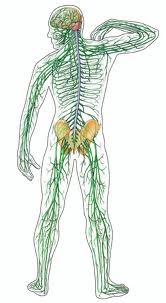 To respond to stimuli, maintain homeostasis, and store memories

Nerve Cells 
Sensory neurons, Inter neurons, Motor neurons
Brain
Central Nervous System
Peripheral Nervous System 
Somatic and Autonomic
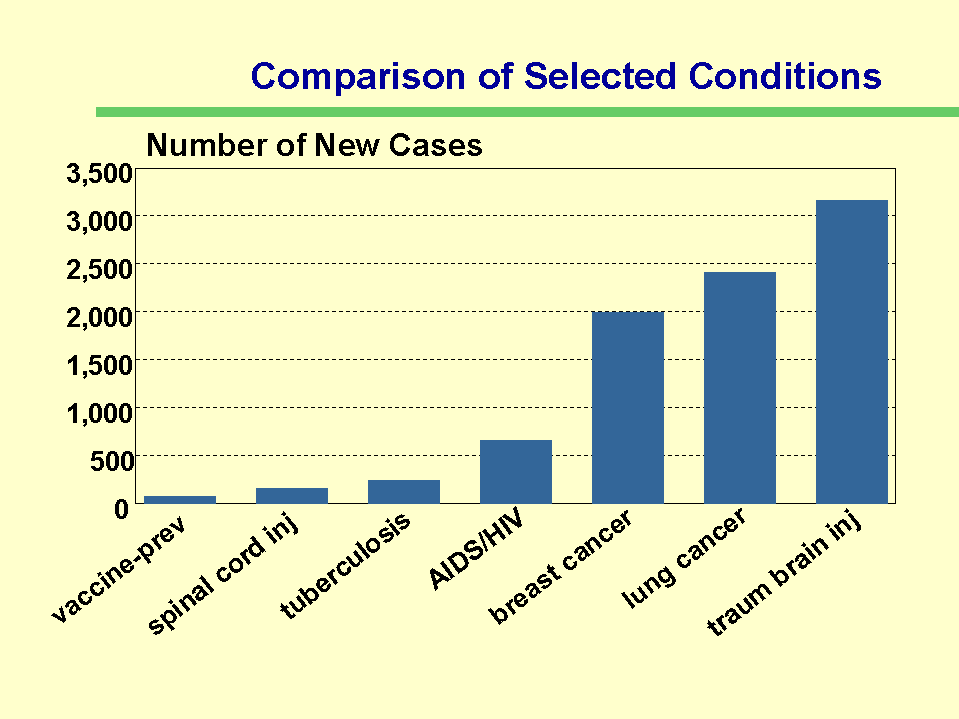 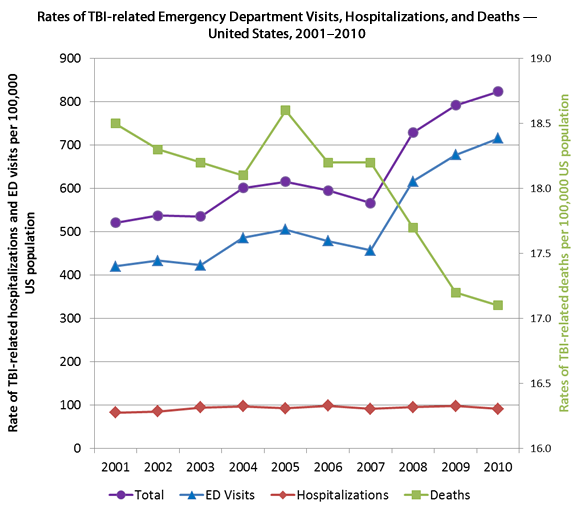 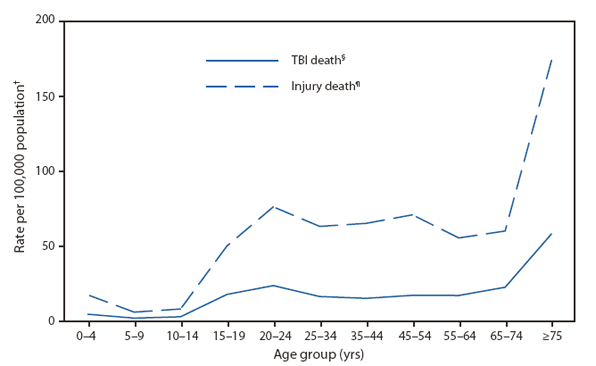 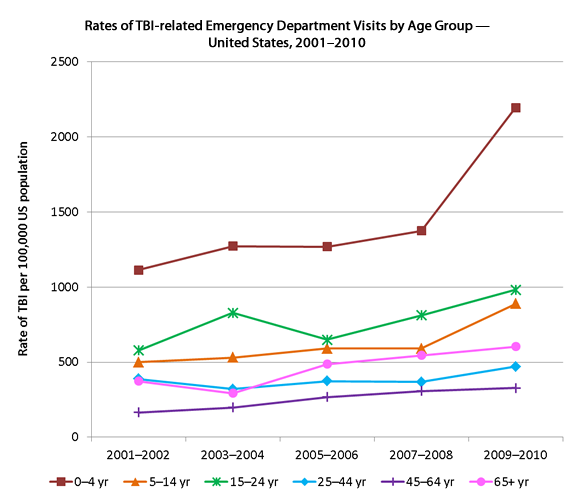 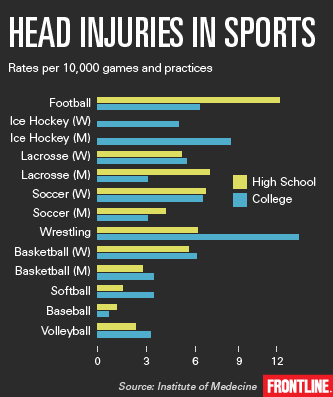 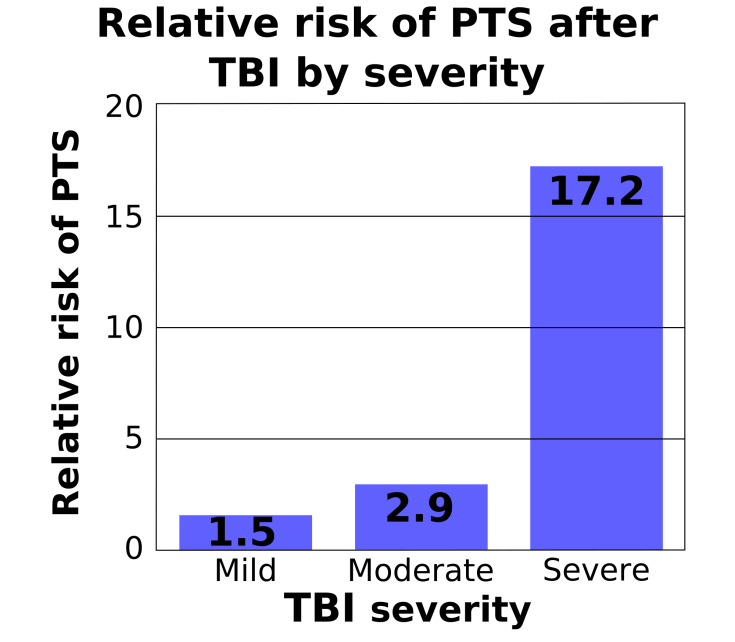 PTT				21APR2016
What does your body do to prevent getting sick?

Planners: OAJ#24 Due Friday

Learning Goals:
	I can explain the first and second lines of defense against pathogens
	I can prepare an informative presentation about part of the immune response
Cell Communication Review
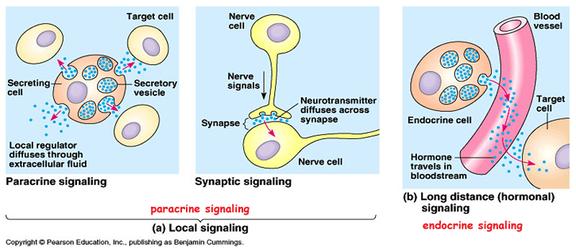 Immune System
A group of defenses against pathogens 

Pathogens can: 
Cause harm
Cause disease
Cause illness
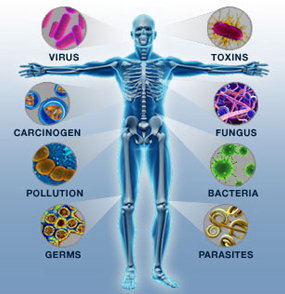 Two Lines of Defense
First Line

External: skin, respiratory, digestion, and circulatory system
Internal: Mucus, cilia, white blood cells, and inflammation (swelling)
Second Line (Immunity)

Antibody fights antigens
Active Immunity
Vaccination (passive Immunity)
Your Group Presentation
Internal First Line
Inflammation
Specific Immunity
Active Immunity
Vaccination

You must include a visual demonstration!
Page 652 to 655 and your notes are good resources
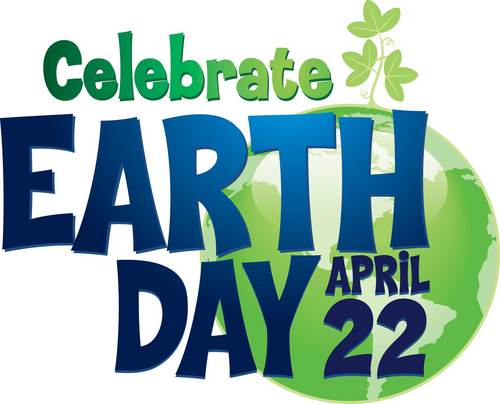 PTT
What are the first and second lines of defense of the immune system?

Turn In: OAJ #24
Learning Goals:
	I can apply my peers’ feedback to create a informative and interesting presentation.
Your Group Presentation
Internal First Line
Inflammation
Specific Immunity
Active Immunity
Vaccination

You must include a visual demonstration!
Page 652 to 655 and your notes are good resources